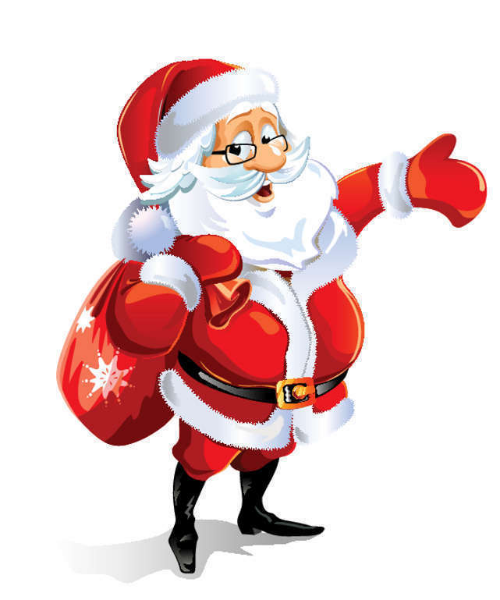 Nikolausparty
am Samstag, den 03.12.2016
ab 19.00 Uhr in unserem Clubhaus
Es wird Chili con Carne, Kartoffelcremesuppe mit Saitenwürsten und zum Dessert weihnachtliches Gebäck angeboten.

Bitte sich in die Teilnehmerliste, die in der Halle ausgehängt ist, einzutragen!
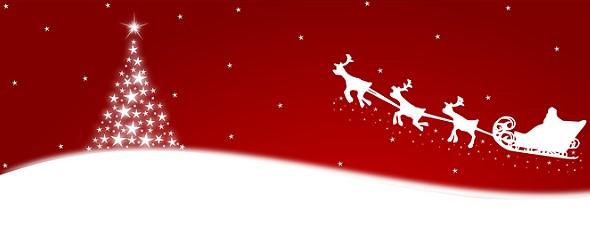